Pass phrase for today: Frederick Douglass
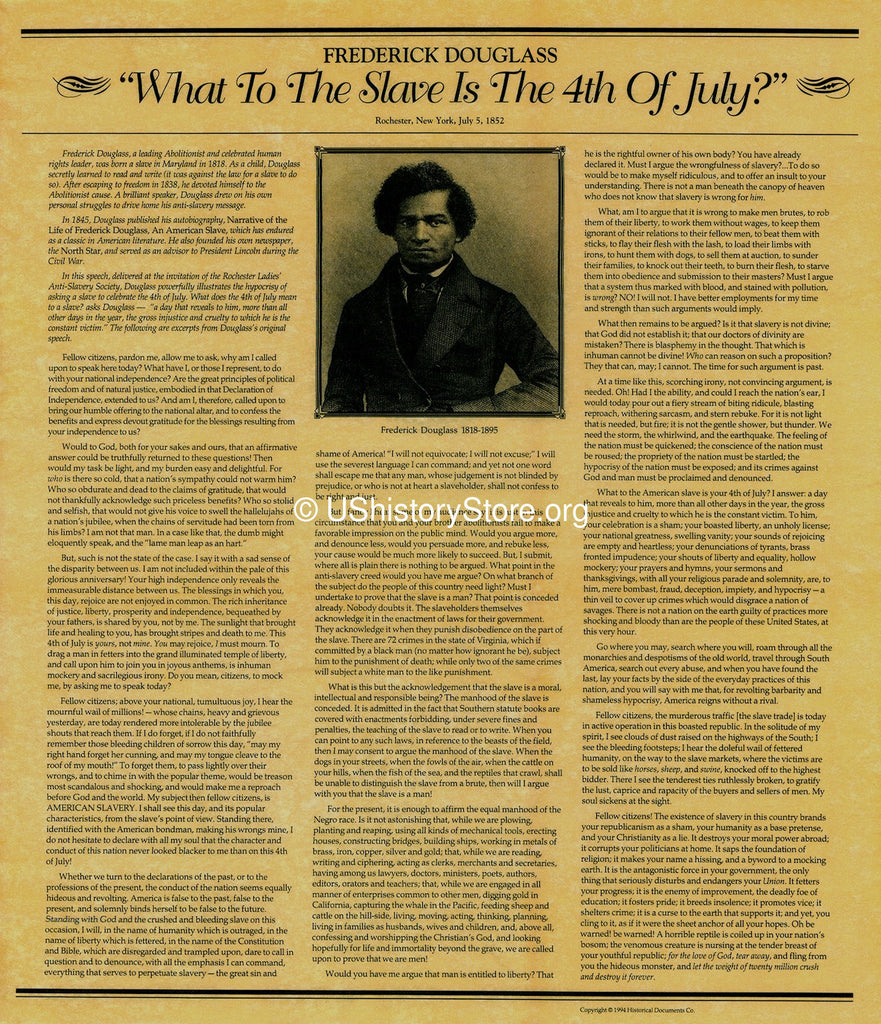 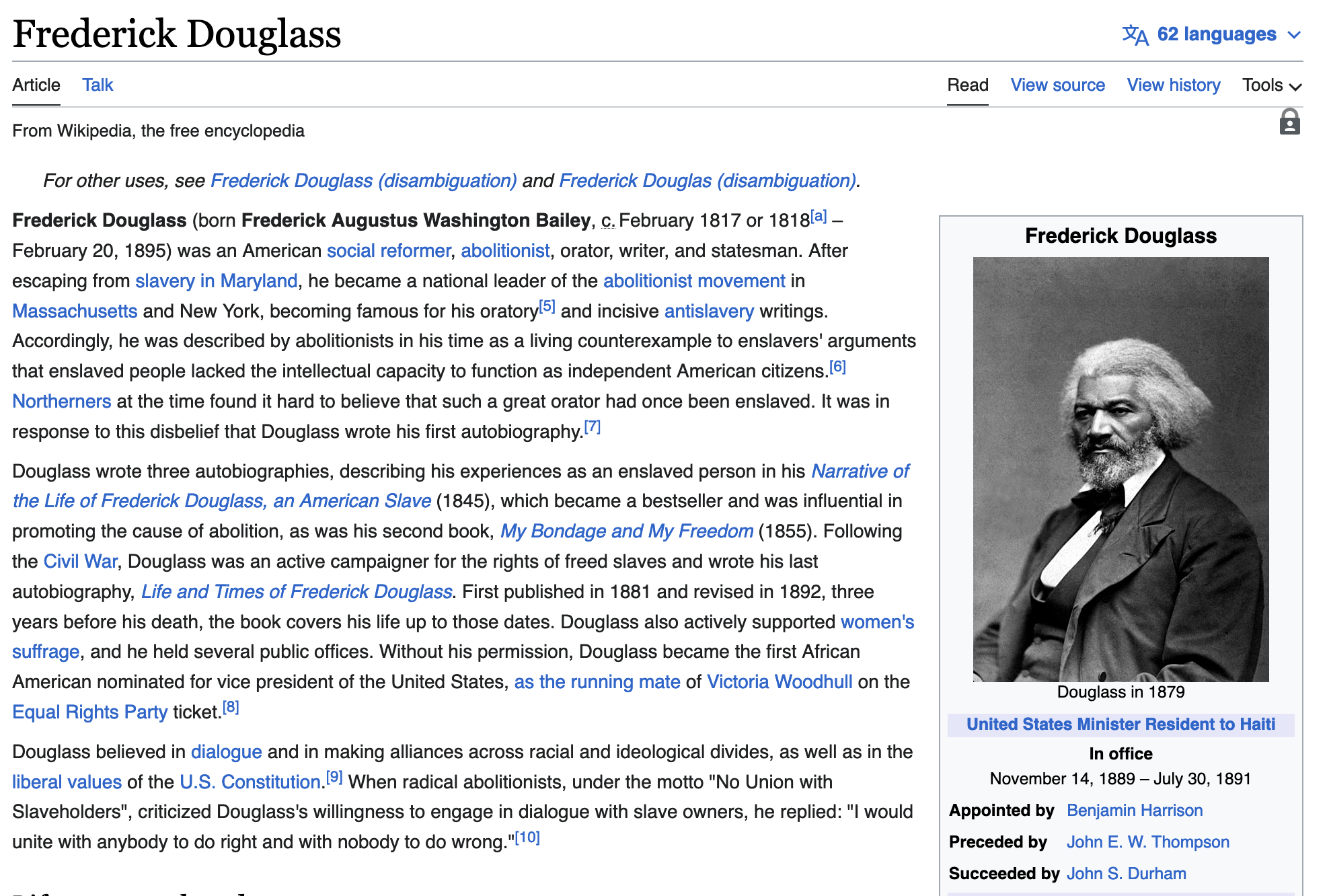 Abolition is the only way to completely dismantle white supremacy